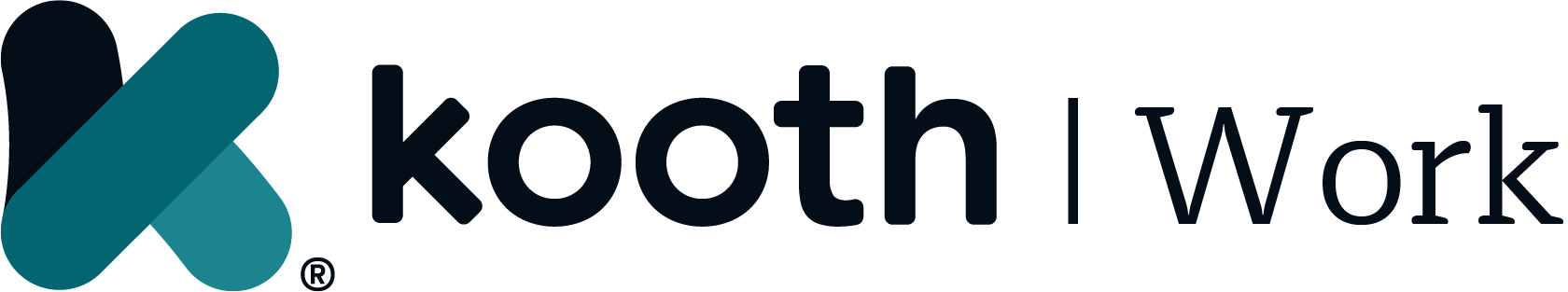 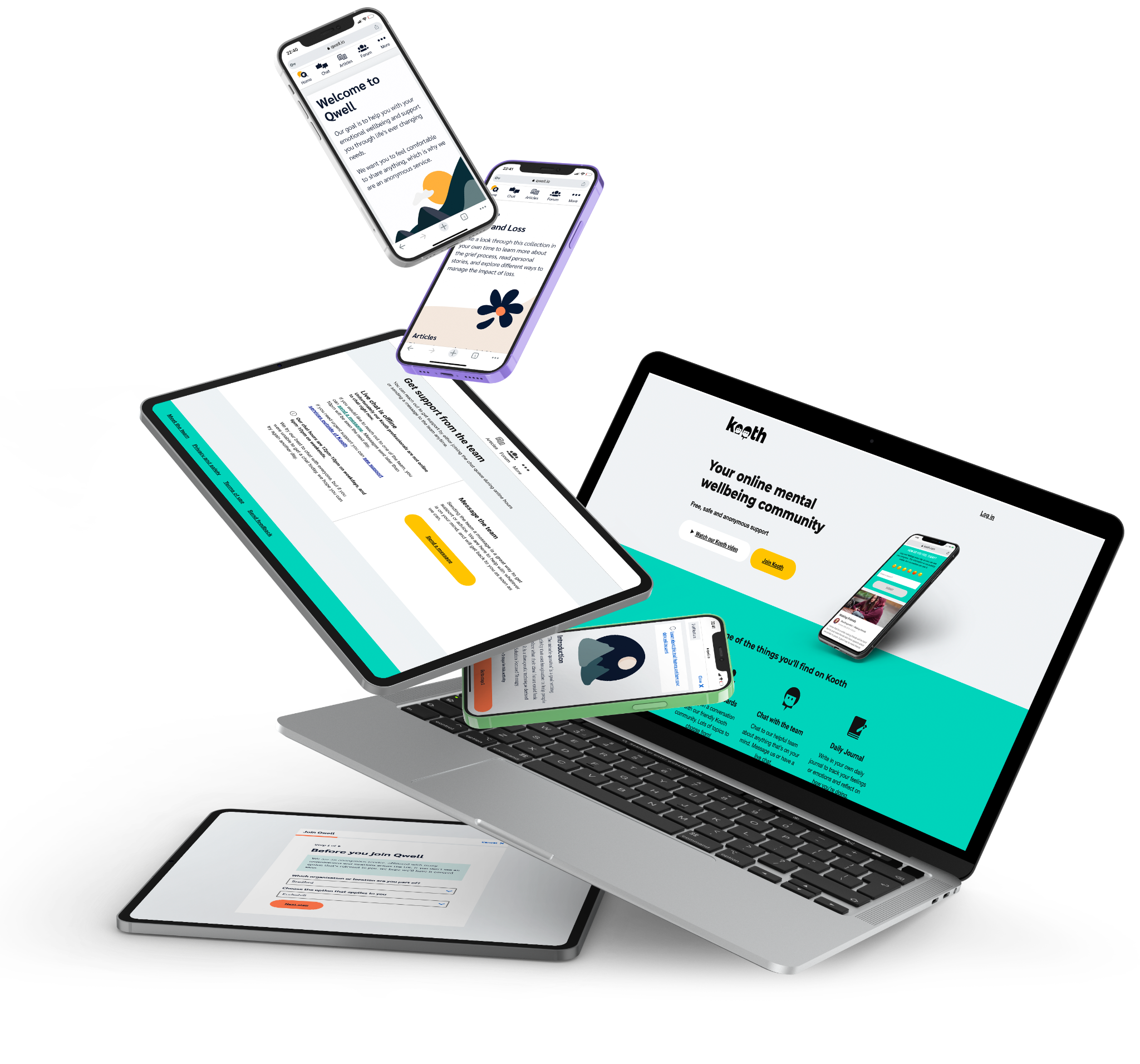 Mental wellbeing evaluate and map support optionsPrevention and early intervention

Review period: [e.g. last 12 months]
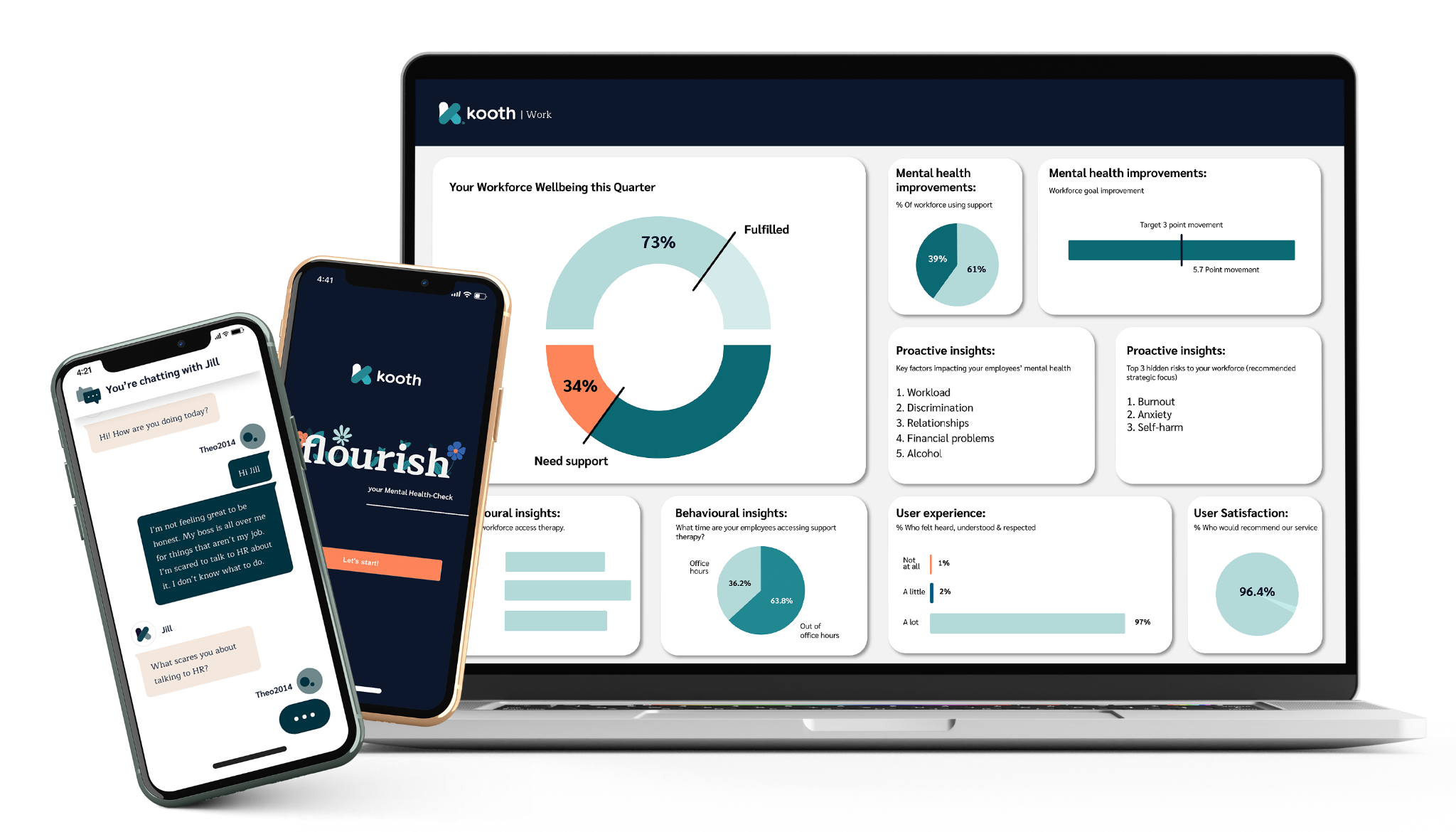 Instructions
Compare back in relation to the mental wellbeing needs and gaps you identified in the UNDERSTAND section. 
Use the grids to compare and evaluate the different options:
Digital mental wellbeing options
In-person mental wellbeing options
Employee benefits mental wellbeing options
Plot your support options into the grid, differentiating between ‘Preventative and early intervention’ and ‘Reactive and emergency support’
Look for in-balances in support.
Refer to the manual for more information.
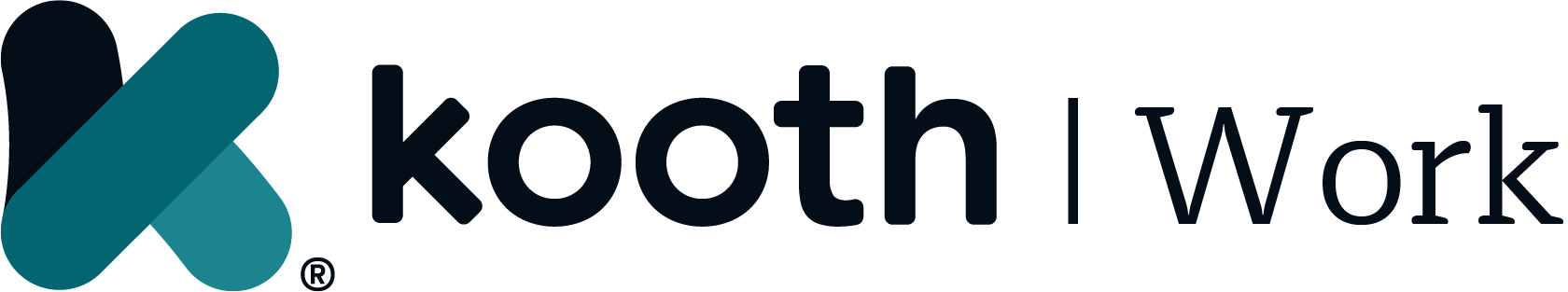 Digital options comparison and evaluation
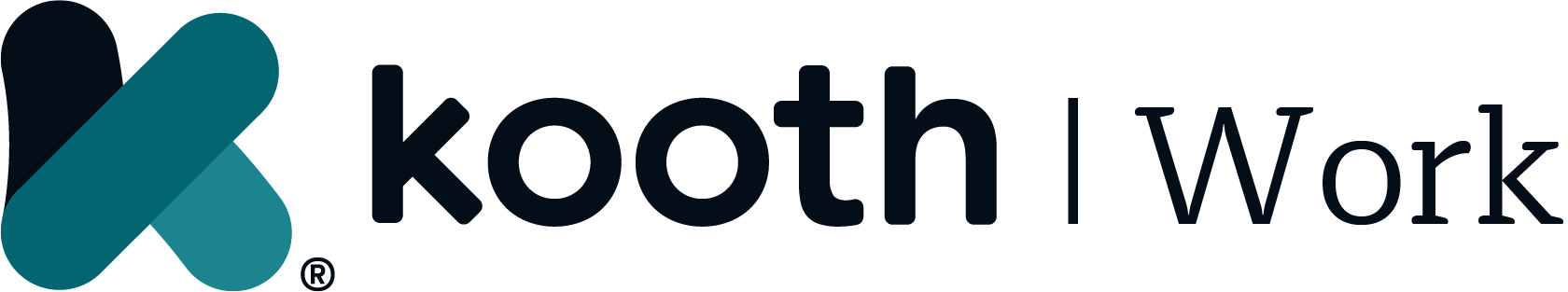 In-person options comparison and evaluation
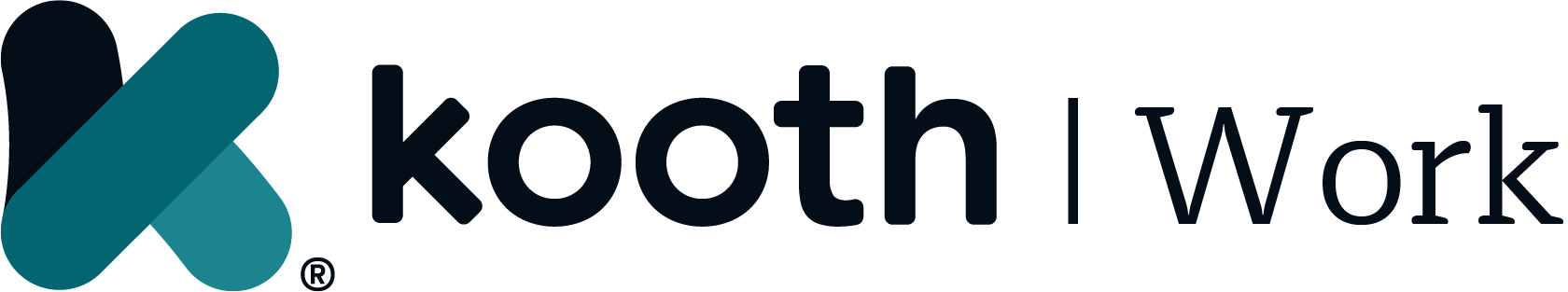 Employee benefits options comparison and evaluation
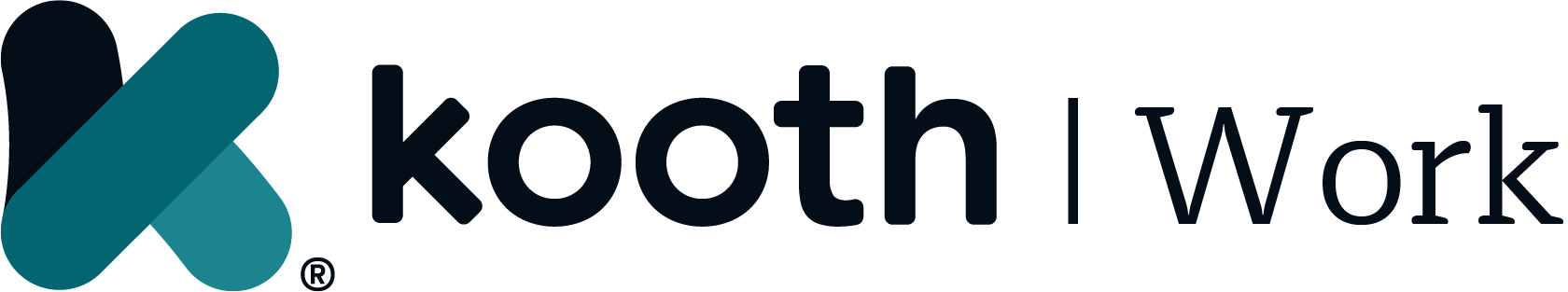 Map your mental wellbeing support options
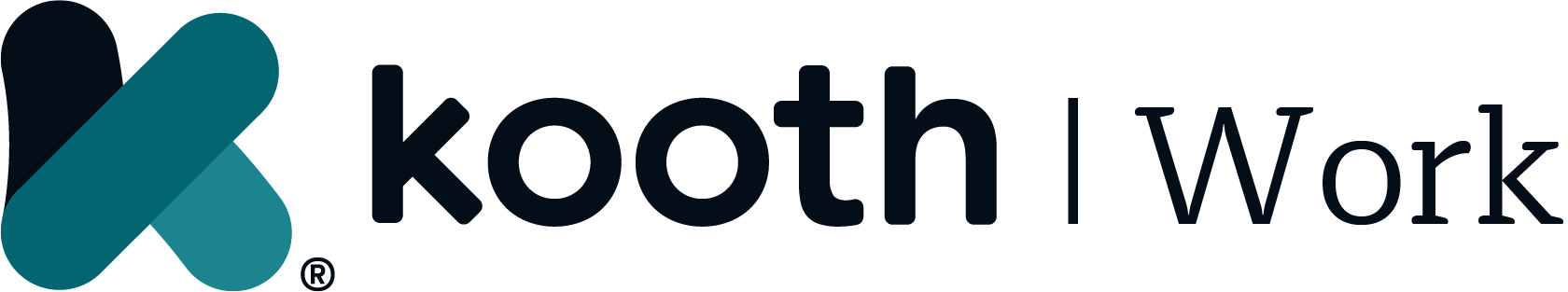